Poser le bon geste devant l’arrêt cardiaque et l’AVC
«Causerie-santé» présentée aux membres de l’Association 
des aînées et aînés de l’UQAR.
Automne 2017


Mario Dubé
Professeur en soins critiques
Département des sciences infirmières
UQAR
Thèmes proposés
2
Quelques statistiques …

Quelques notions physiopathologiques …

Crise cardiaque vs Arrêt cardiaque :
Signes et symptômes

AVC :
Signes et symptômes

Quand et comment faut-il agir ?
Mario Dubé. UQAR. Automne 2017.
3
Quelques statistiques …
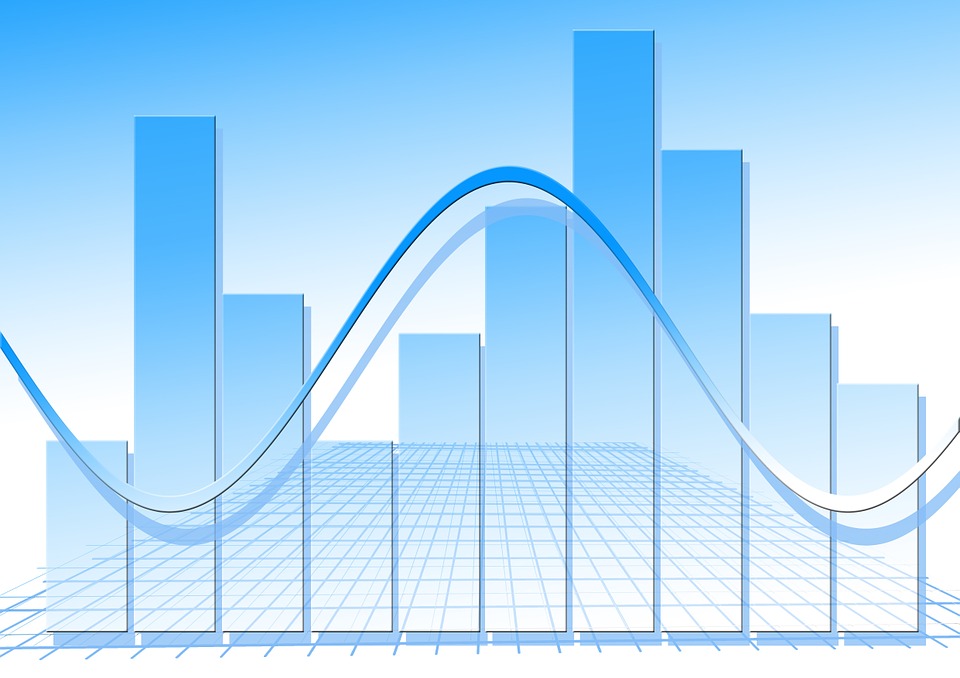 Mario Dubé. UQAR. Automne 2017.
Quelques statistiques …
4
La maladie cardiaque et l’AVC provoquent la mort précoce de près de 1 canadien sur trois.

«Tuent» une personne toutes les 7 minutes.

La fréquence des cardiopathies est 2 à 3 fois plus élevée chez les femmes ménopausées que chez les femmes non ménopausées du même âge. 
   Œstrogène = Diminution de la protection des artères coronaires.

La maladie cardiaque et l’AVC demeurent encore aujourd’hui les principales causes de décès dans le monde.
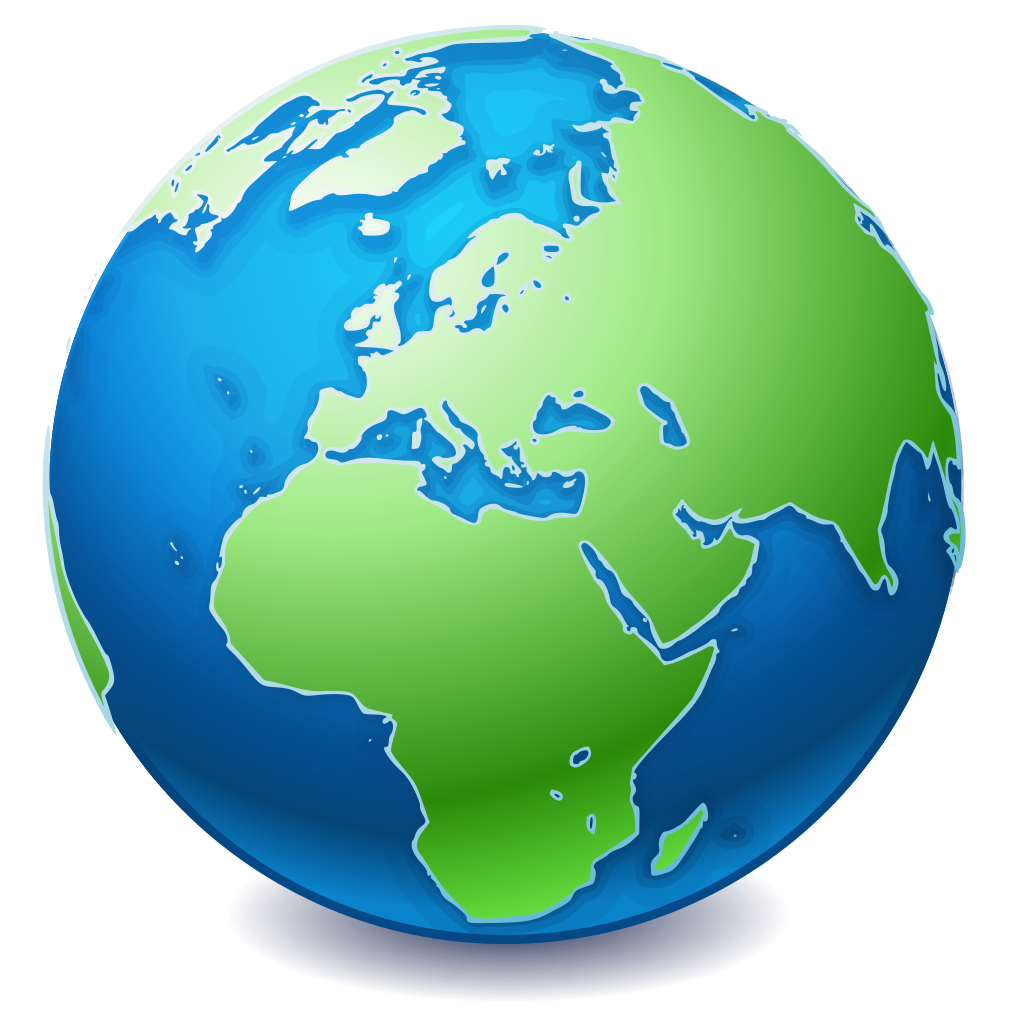 Mario Dubé. UQAR. Automne 2017.
Quelques statistiques …
5
Dans le cas d’un arrêt cardiaque, chaque minute qui s’écoule diminue de 10% les chances de survie.
Mario Dubé. UQAR. Automne 2017.
6
Quelques notions physiopathologiques …
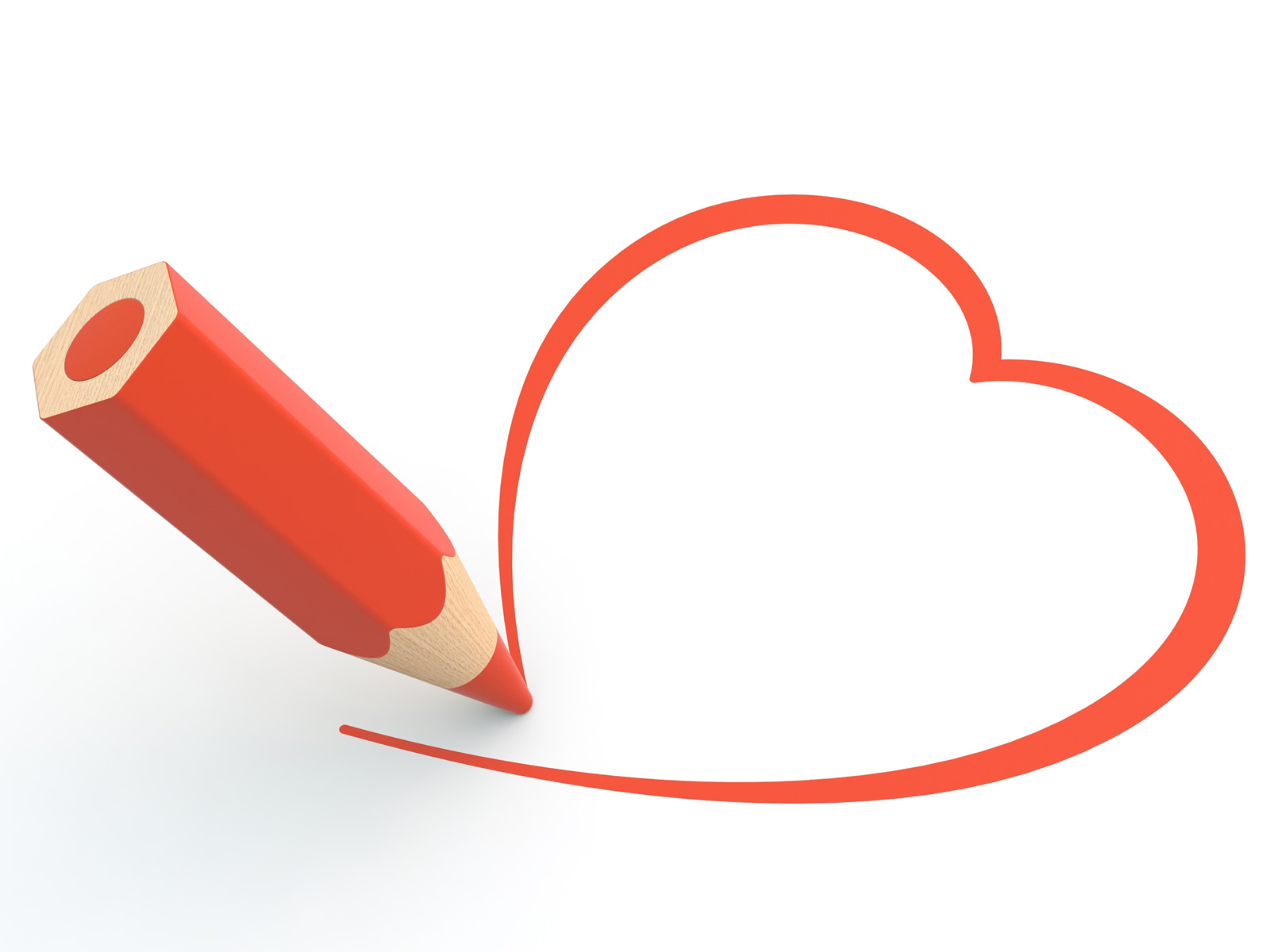 Mario Dubé. UQAR. Automne 2017.
Quelques notions physiopathologiques …
7
Artères coronaires :
Artères qui recouvrent la surface du cœur

Qui permettent d’irriguer et de nourrir le muscle cardiaque (myocarde)

Tristement sujet à l’athérosclérose
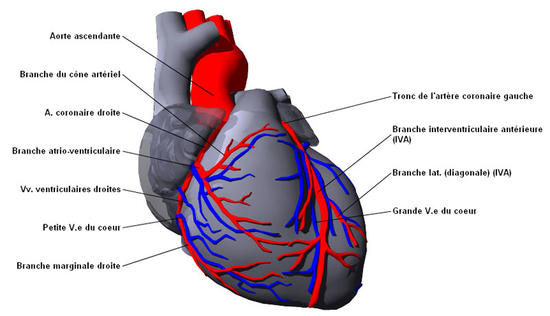 Mario Dubé. UQAR. Automne 2017.
Quelques notions physiopathologiques …
8
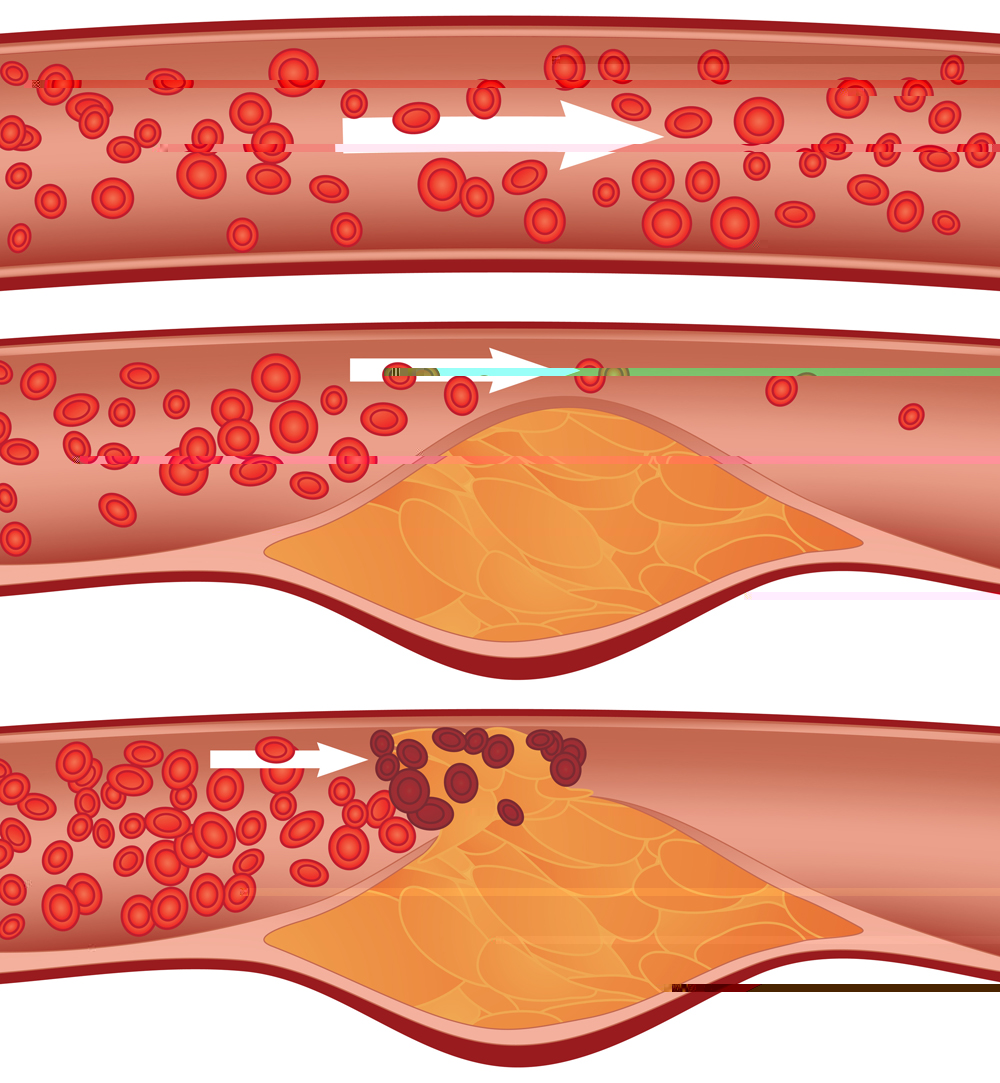 Mario Dubé. UQAR. Automne 2017.
Quelques notions physiopathologiques …
9
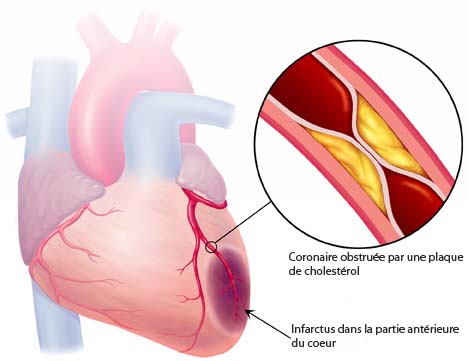 Mario Dubé. UQAR. Automne 2017.
10
Quelques notions physiopathologiques …
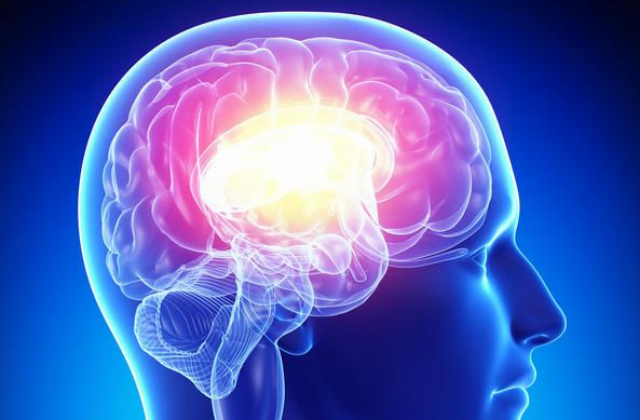 Mario Dubé. UQAR. Automne 2017.
Quelques notions physiopathologiques …
11
AVC : Accident Vasculaire Cérébral

Apparition soudaine d’un trouble neurologique aigu  qui persiste plus de 24 heures et qui est causé par une interruption  de la circulation sanguine dans le cerveau.

Ischémique
Pathogénèse identique à la coronaropathie
Embolique


Hémorragique
Moins fréquent
Plus de mortalité
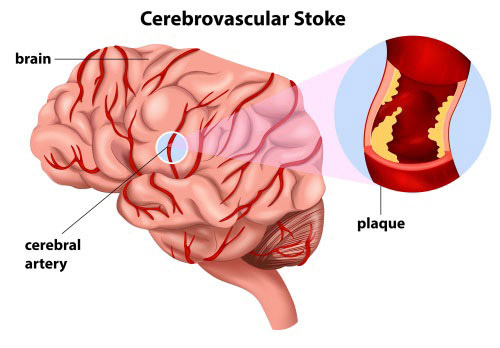 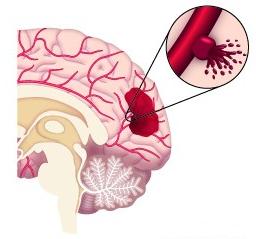 Mario Dubé. UQAR. Automne 2017.
12
Crise cardiaque vs Arrêt cardiaque Signes et symptômes
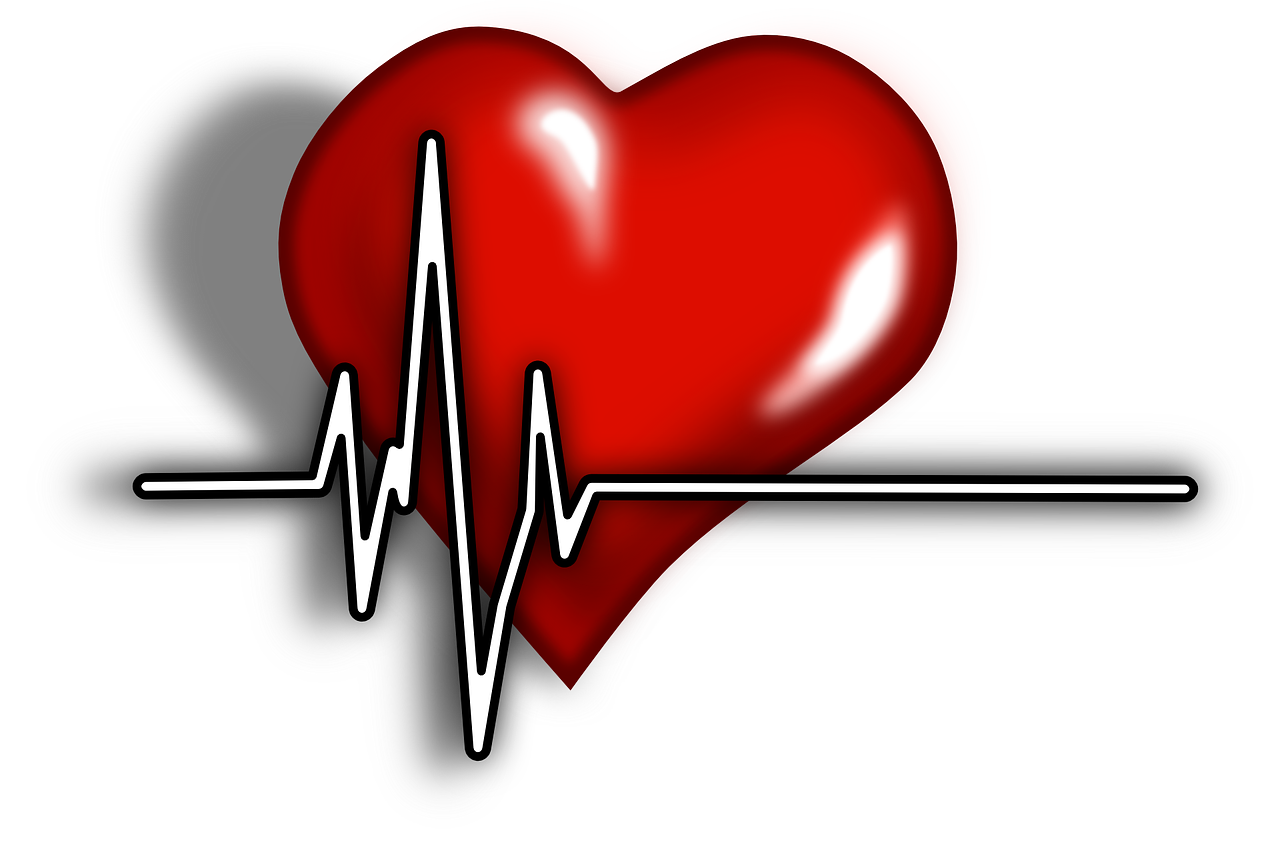 Mario Dubé. UQAR. Automne 2017.
Crise cardiaque vs Arrêt cardiaque
13
Signes et Symptômes : Crise de cœur !

DRS à la partie supérieure du thorax (signe de Levine)
Lourdeur
Écrasement
Déchirement …

DRS avec irradiation au cou ou à la mâchoire
DRS avec irradiation au bras gauche
Douleur région épigastrique
Douleur région épigastrique avec irradiation dans le cou, la mâchoire et les bras
Douleur cou + mâchoire, épaule gauche
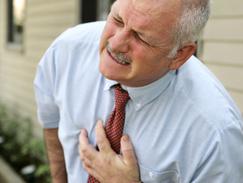 Mario Dubé. UQAR. Automne 2017.
Crise cardiaque vs Arrêt cardiaque
14
Signes et Symptômes : Crise de cœur !

Essoufflement 
Pâleur marquée
Sueurs froides
Lourdeur dans les deux bras
Nausée, vomissement
Faiblesse, vertige
Sentiment de mourir

Arrêt cardiaque : Aucune réaction…, pas de respiration, pas de pouls.
Mario Dubé. UQAR. Automne 2017.
15
AVC Signes et symptômes
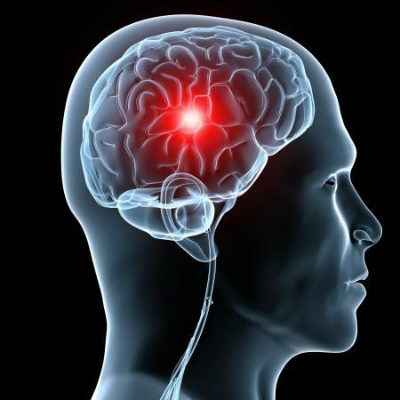 Mario Dubé. UQAR. Automne 2017.
L’AVC
16
Signes et symptômes :

	Ischémique :
Trouble de l’expression (Asymétrie faciale)
Paralysie légère d’un côté du corps
Perte de la vue d’une moitié du champ visuel ou vision double

Hémorragique :
«Pire mal de tête de sa vie !»
Vomissement
Raideur de la nuque
Perte de conscience possible
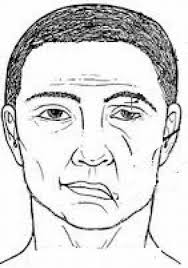 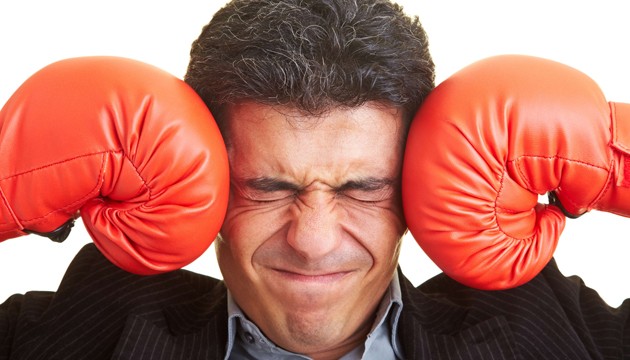 Mario Dubé. UQAR. Automne 2017.
17
Quand et comment faut-il agir ?
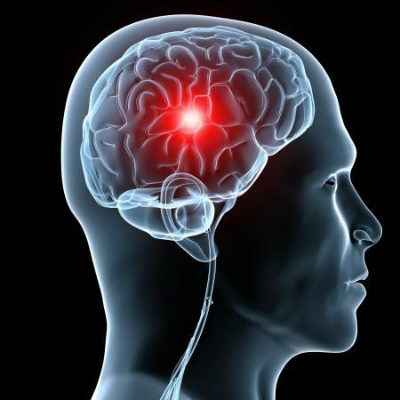 Mario Dubé. UQAR. Automne 2017.
18
Mario Dubé. UQAR. Automne 2017.
Quand et comment faut-il agir ?VITE
19
VISAGE : Est-il affaissé ?

INCAPACITÉ : Pouvez-vous lever les 2 bras normalement ?

TROUBLE DE LA PAROLE : Problème de prononciation ?

EXTRÊME URGENCE : Composez le 911 !
Mario Dubé. UQAR. Automne 2017.
20
Quand et comment faut-il agir ?
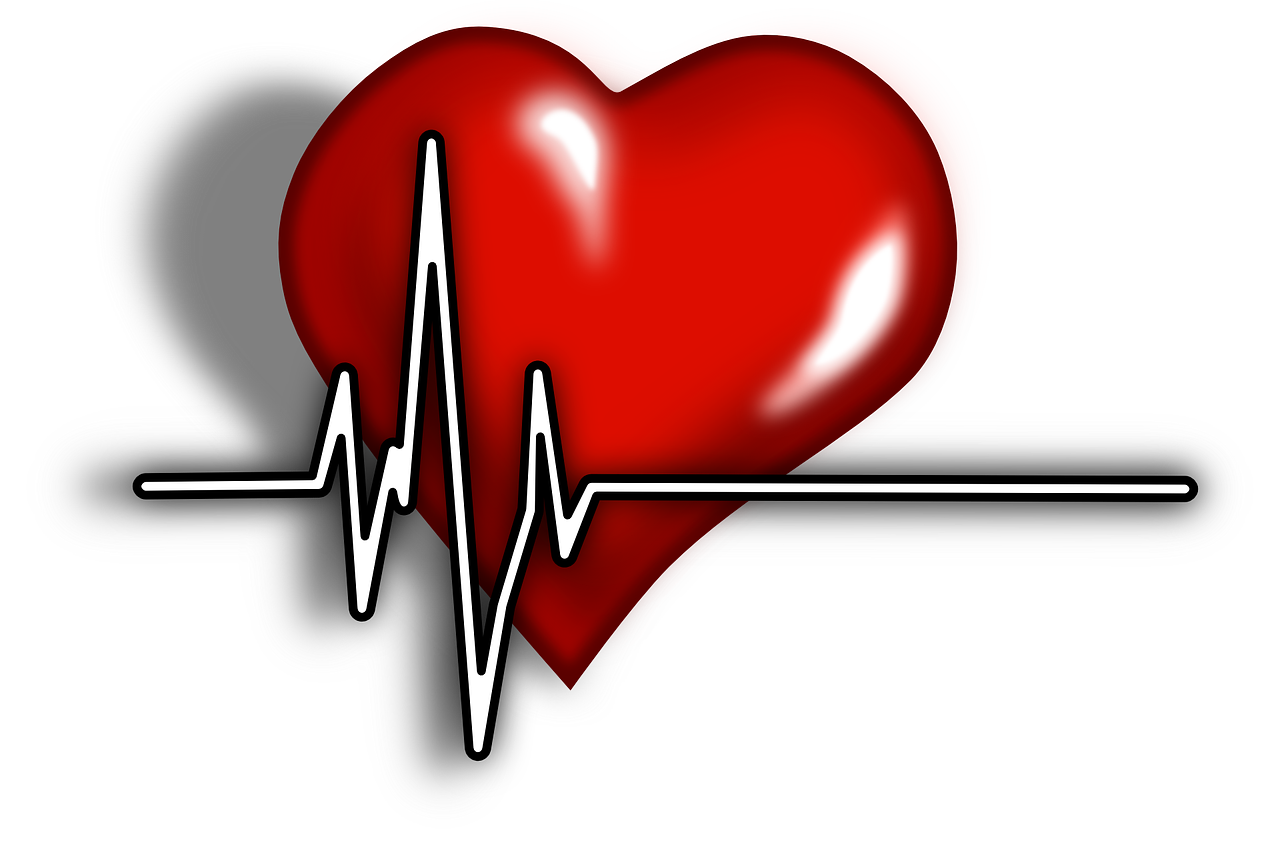 Mario Dubé. UQAR. Automne 2017.
Quand et comment faut-il agir ?
21
Crise cardiaque

Reconnaitre les signes et symptômes

Mettre la personne au repos

Prise de Nitro (si cardiaque connu)

Si douleur persistante :
Consultation dans un centre de santé vs 911
Mario Dubé. UQAR. Automne 2017.
Quand et comment faut-il agir ?
22
Arrêt cardiaque

Vérifier l’état de conscience
911

Vérifier les signes de vie (respiration, pulsation, etc.)

Compressions thoraciques
Rapides : 100-120/minute
Profondes : 2’’ ou 5-6 cm
Mario Dubé. UQAR. Automne 2017.
Quand et comment faut-il agir ?
23
Arrêt cardiaque

Compressions thoraciques …
Rapides et profondes
100-120/minute

Appendice Xiphoïdienne …
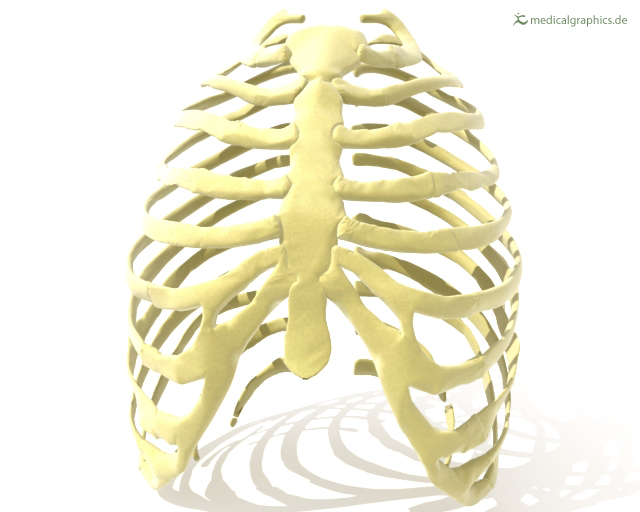 Mario Dubé. UQAR. Automne 2017.
Quand et comment faut-il agir ?
24
Arrêt cardiaque

911

Compressions thoraciques (100-120/minutes)

DEA
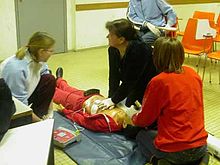 Mario Dubé. UQAR. Automne 2017.
En conclusion …

Une meilleure reconnaissance des signes et symptômes permet généralement de limiter les délais d’intervention.

Dans l’arrêt cardiaque et l’AVC, le temps n’est pas ami.

Une formation RCR est une arme redoutable pour faire reculer les statistiques !
25
Mario Dubé. UQAR. Automne 2017.
Références
26
Abramson, B. (2012). Fondation des maladies du cœur et de l’AVC. La santé du cœur. Éditions de l’homme.
Beaumont, J-L (2012). Les arythmies cardiaques : un guide clinique et thérapeutique. Chenelière-éducation.
Davidson, D. (2008). Comprendre les maladies cardiovasculaires. Les publications Modus Vivendi inc.
Fondation des maladies du cœur et de l’AVC (2015). Nouvelles lignes directrices 2015. FMCQ.
Statistiques Canada (2009). Principales cause de décès au Canada. Statistiques Canada.
Urden, L. L. and al. (2014). Soins infirmiers : Soins critiques (traduction française). Chenelière éducation.
Mario Dubé. UQAR. Automne 2017.
Adresse vidéo …
27
www.youtube.com/watch?v=b8KUFFGs1jY
Mario Dubé. UQAR. Automne 2017.